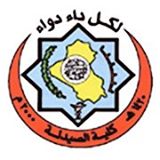 Drugs Affecting the Central Nervous System
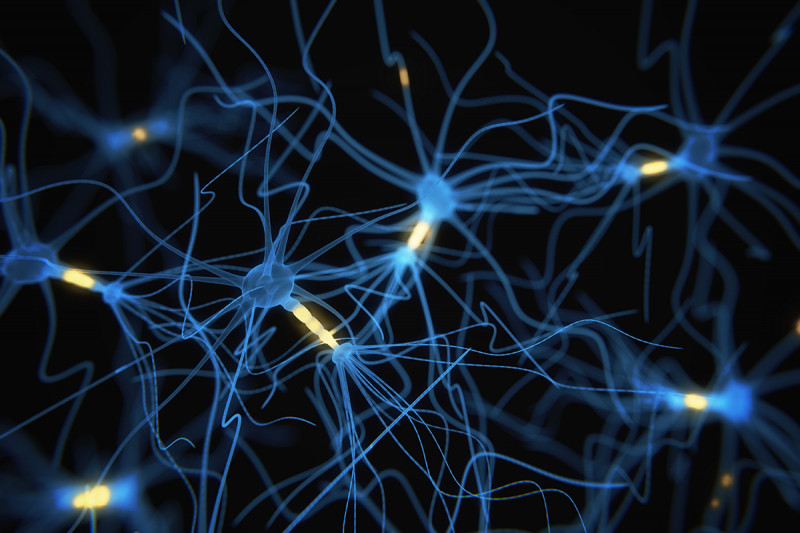 Asst Prof Dr Inam S. Arif
isamalhaj@yahoo.com
Pharm.dr.isamalhaj@uomustansiriyah.edu.iq
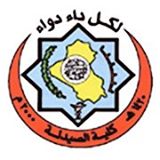 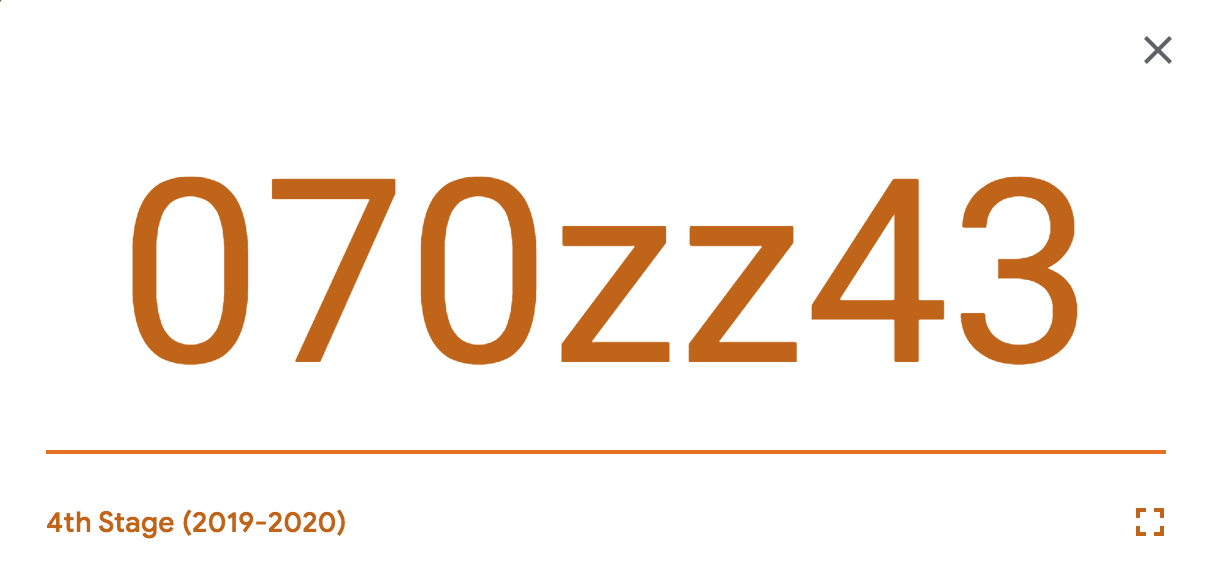 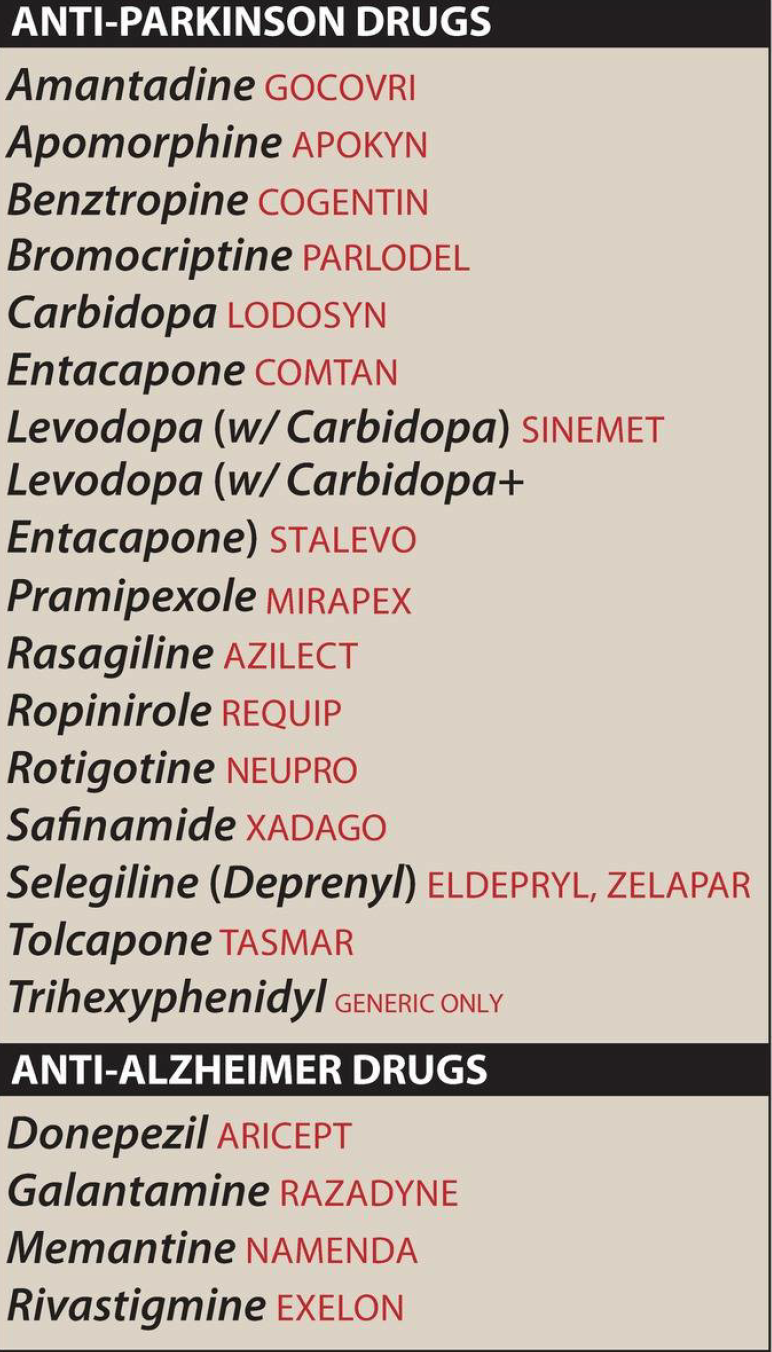 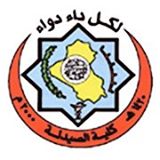 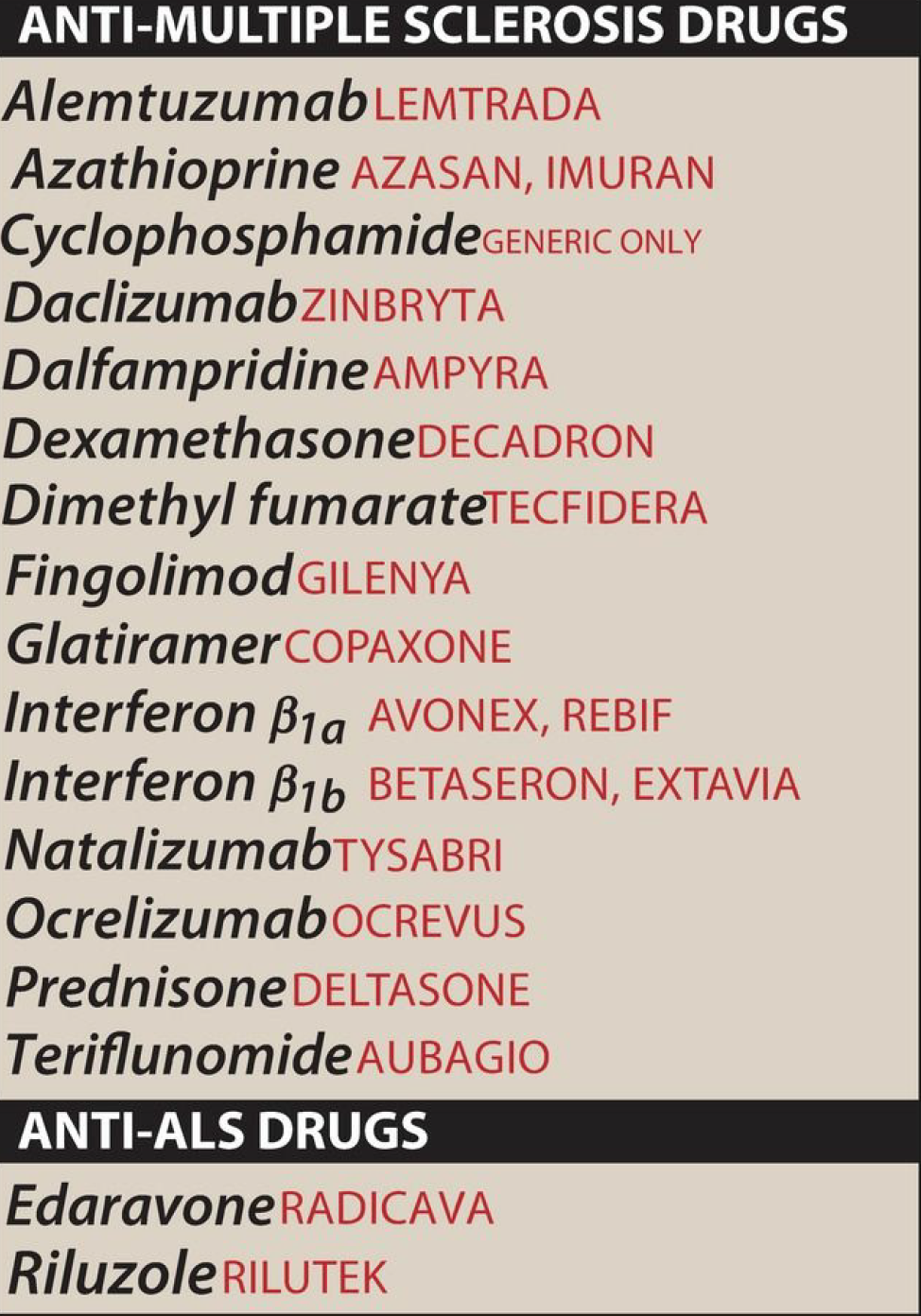 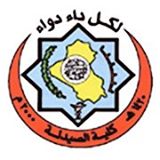 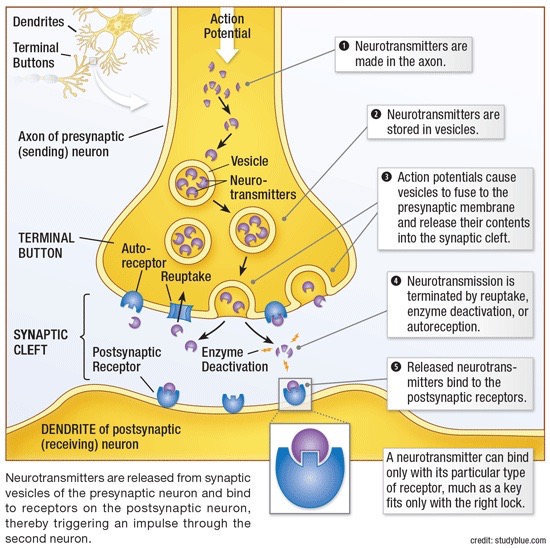 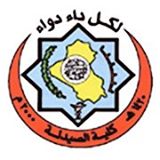 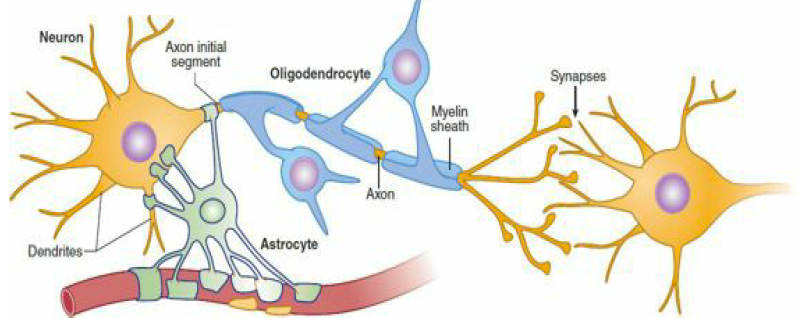 What are the differences between CNS & ANS ???
Communication between Neurons
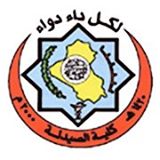 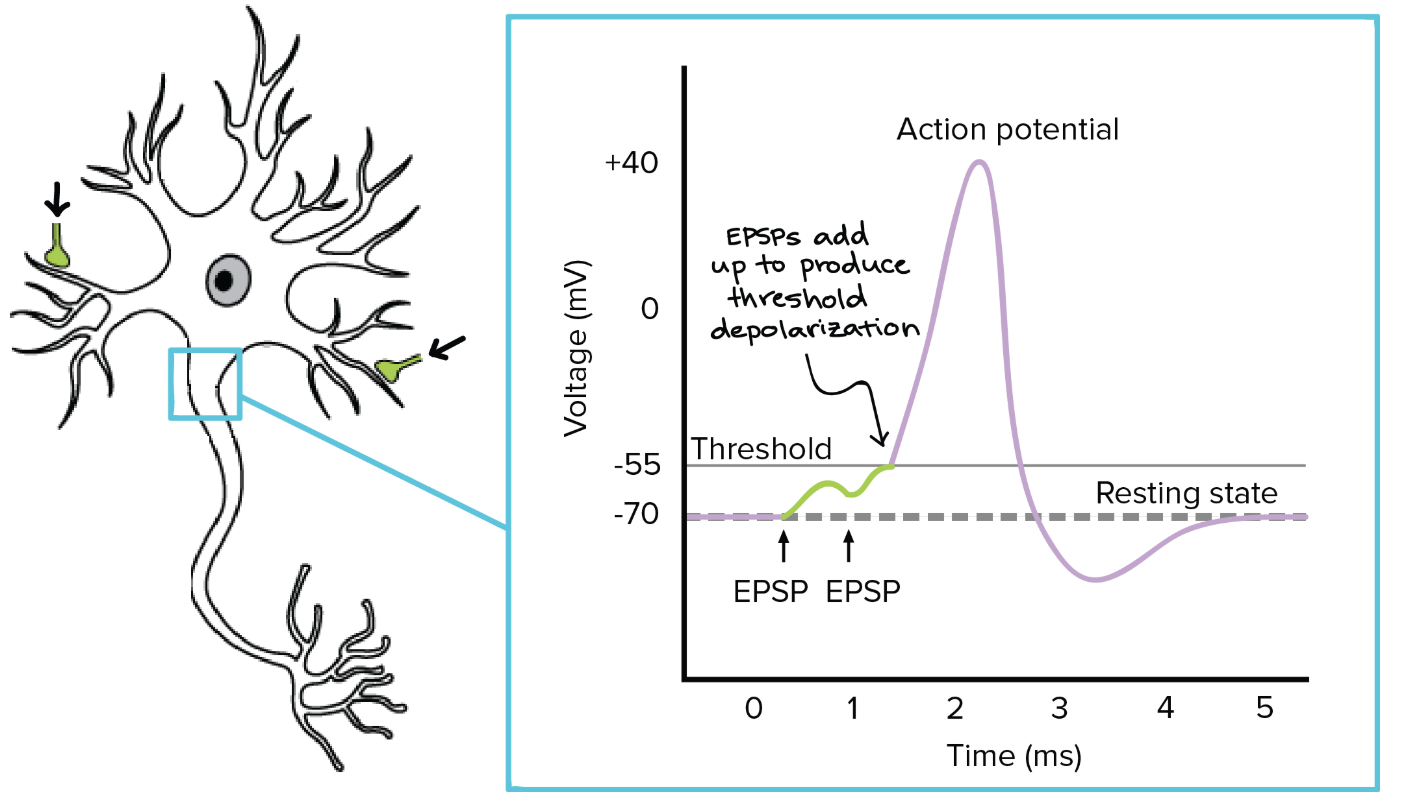 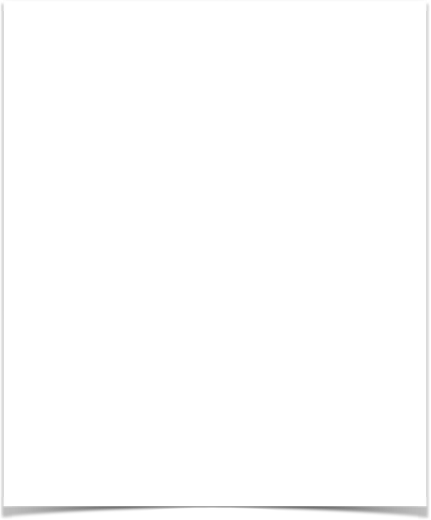 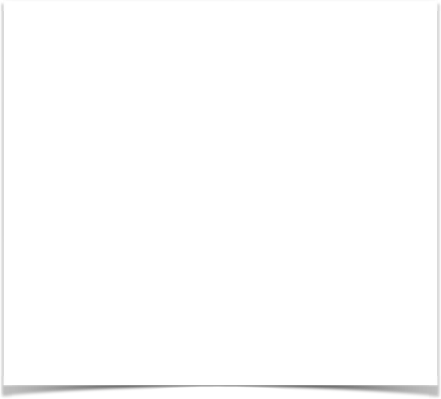 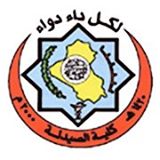 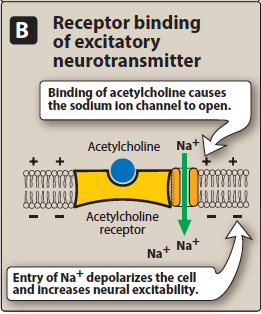 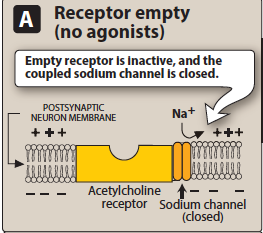 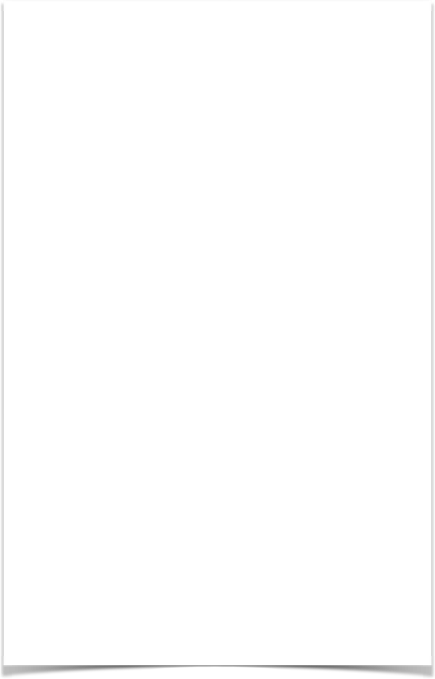 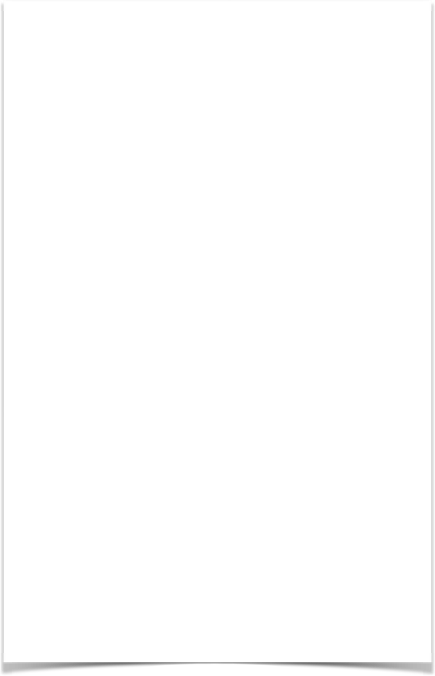 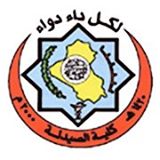 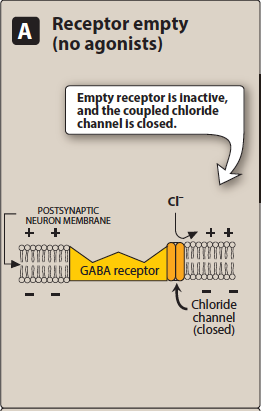 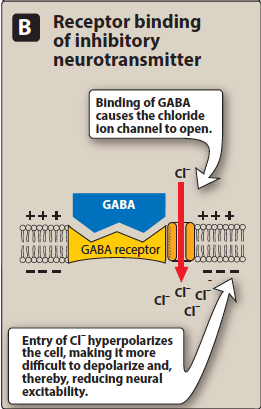 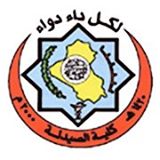 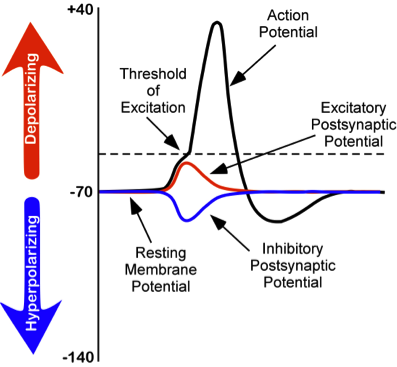 Combined effects of the EPSP and IPSP
Most neurons in the CNS receive both EPSP and IPSP input. 
The overall action is the summation of actions of the various neurotransmitters on the neuron.
 The neurotransmitters are not uniformly distributed in the CNS but are localized in specific clusters of neurons
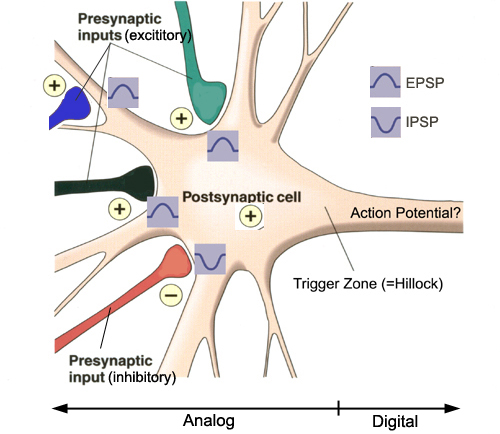 Neurodegenerative Diseases
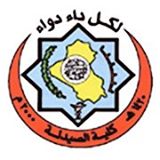 Parkinson’s Disease
Multiple Sclerosis
Alzheimer’s Disease
Amyotrophic Lateral Sclerosis
Progressive loss of selected neutrons in discrete brain areas                    disorders of movement, cognition or both
Parkinson’s Disease
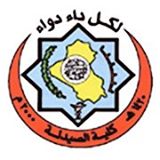 A progressive neurodegenerative disease that adversely affects motor neuron control (M movement) 
Major early symptoms are tremor at rest, bradykinesia, muscle rigidity, postural & gait abnormalities and flat facial affect.
 If untreated, the condition worsens, leading eventually to complete immobility and early mortality. 
The prevalence is approximately 1-2% in persons older than 65 years
Parkinson’s Disease
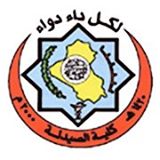 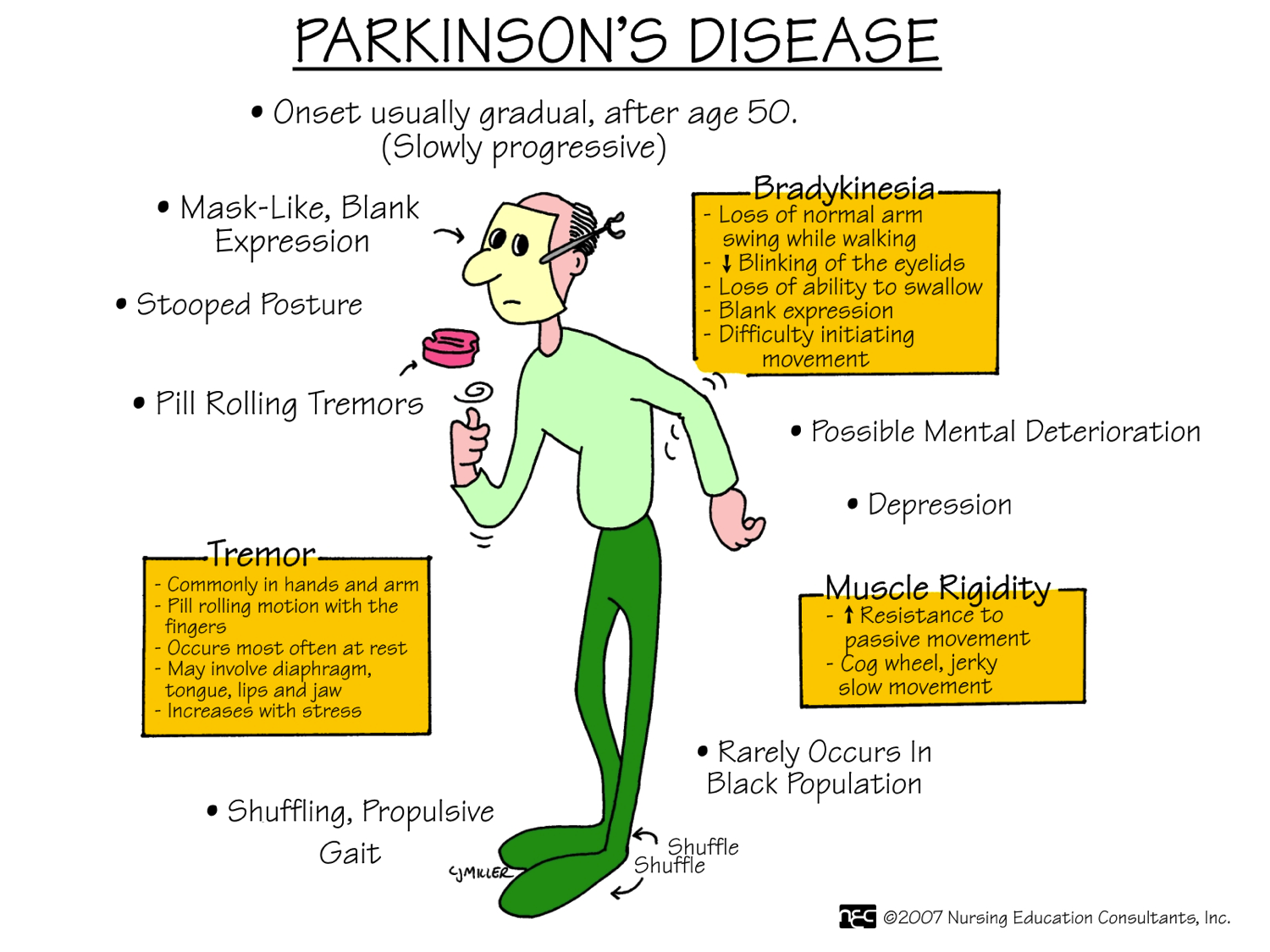 Characterised by:
tremor
muscular rigidity
bradykinesia
postural & gait abnormalities 
Sadly, symptoms don’t appear until> 80% of neutrons
    have died
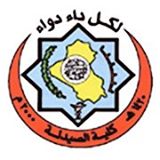 Bradykinesia 
 slowness of movement is one of the three main signs of Parkinson’s, along with tremor and rigidity (It describes slowness in carrying out, rather than initiating, movements)
 Up to 98% of all people with Parkinson’s experience slowness of movement.

Dyskinesia 
is an involuntary movement that you cannot control
 can affect just one part of the body, like the head or an arm, or it can affect the entire body
 can range from mild to severe and painful, and interfere with normal daily activities
 can also differ in frequency and  time of day that it occurs
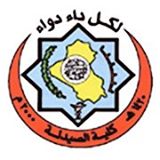 Gait ( our manner or pattern of walking)
 When we walk our body is normally upright, neither leaning forwards nor backwards
with an even stride and arms swinging at the sides
 When we hold ourselves in this upright position our center of gravity is held so we should have good balance
Parkinsonian gait’ is a distinctive
 less steady walk that arises from changes in posture
 slowness of movement (bradykinesia) and a shortened stride
characterized by some, but not necessarily all, of the following:

a tendency to lean forwards in a stooped position when walking 
the head dropped forwards, with shoulders down
feet dragging on the ground, resulting in shuffling steps
a reduced length of stride
a reduced arm swing
Etiology of Parkinson’s Disease
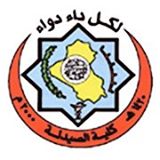 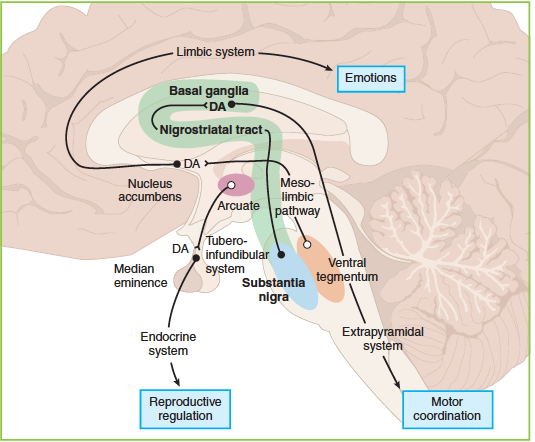 Role of substantia nigra in Parkinson disease
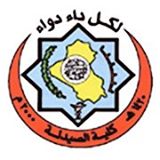 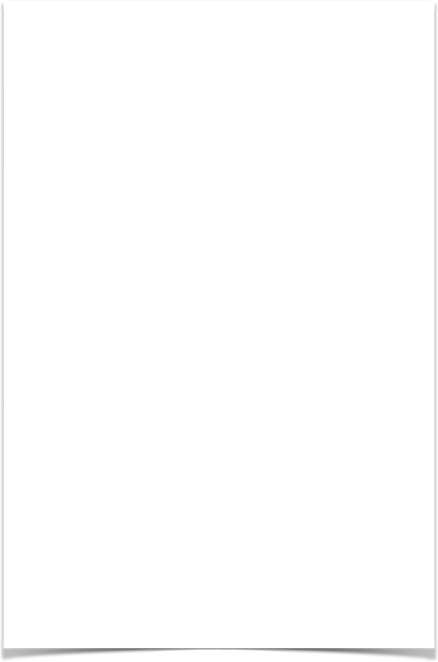 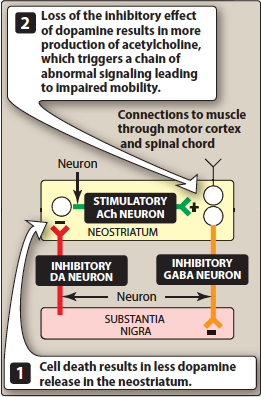 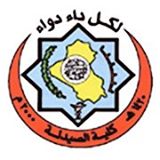 Secondary Parkinsonism
Phenothiazines & haloperidol / pseudoparkinsonism
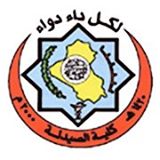 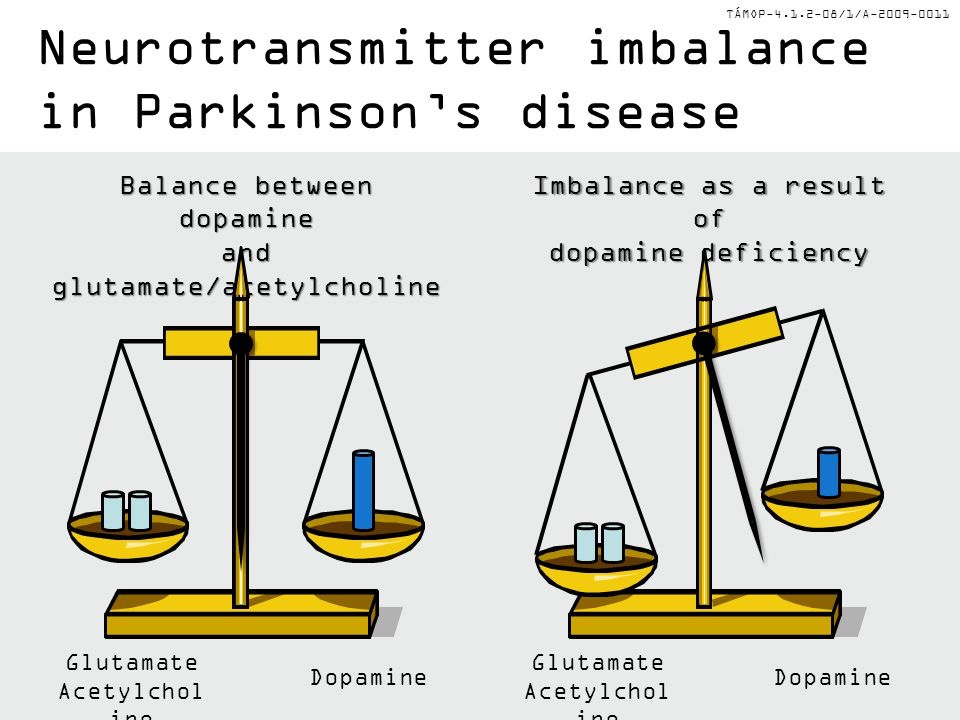